Cosmology,  
lect. 5



Curved Cosmos
& 
Observational Cosmology
Einstein Field Equation
Cosmological Principle
General  Relativity
A crucial aspect of any particular configuration is the geometry of 
   spacetime:  because Einstein’s General Relativity is a metric 
   theory, knowledge of the geometry is essential.

   Einstein Field Equations are notoriously complex,  essentially 
   10 equations.  Solving them for general situations is almost 
   impossible. 

   However, there are some special circumstances that do allow a 
   full solution. The simplest one is also the one that describes 
   our Universe.  It is encapsulated in the
Cosmological  Principle
On the basis of this principle,  we can constrain the geometry 
    of the Universe and hence find its dynamical evolution.
Cosmological Principle:         the Universe Simple  &  Smooth
“God is an infinite sphere whose centre is 
 everywhere and its circumference nowhere”
                                    Empedocles, 5th cent BC
Cosmological Principle:
          Describes the symmetries in global appearance of the Universe:
The Universe is the same everywhere:
        - physical quantities     (density, T,p,…)

The Universe looks the same in every direction




Physical Laws same everywhere 

The Universe “grows” with same rate in 
         - every direction
         - at every location
●   Homogeneous                 
        ●   Isotropic 

        ●   Universality         
        ●   Uniformly Expanding
”all places in the Universe are alike’’
                                     Einstein, 1931
Geometry of the Universe
Fundamental Tenet 
of (Non-Euclidian = Riemannian) Geometry 


            There exist no more than THREE uniform spaces: 
          1)       Euclidian (flat) Geometry                 Euclides
          2)       Hyperbolic Geometry                        Gauß, Lobachevski, Bolyai
          3)       Spherical Geometry                           Riemann
uniform=
 homogeneous & isotropic
 (cosmological principle)
Curvature of the Universe:



Robertson-Walker Metric
Spherical Surface Distances
Spherical Surface Distances:alternative – geodetic distance x
Spherical Space Distances
Spherical surface is a 2-D section through an isotropic curved 3D space: 
generalization to 3D solid angle (θ,φ)
Spherical Space Distancesalternative: geodetic distance
Minkowski Metricspherically isotropic 3D space
Robertson-Walker  Metric
Distances in  a uniformly  curved  spacetime  is specified in terms of the 
Robertson-Walker metric.  The spacetime distance of a point at coordinate 
(r,θ,φ) is:
where  the  function  Sk(r/Rc) 
specifies the effect of curvature
on the distances between 
points in spacetime
Conformal Time
Conformal  Time
Proper time τ                                                                         Robertson-Walker metric
Conformal Time η(t)
Observational Cosmology
in
FRW Universe
Redshift
Cosmic Redshift
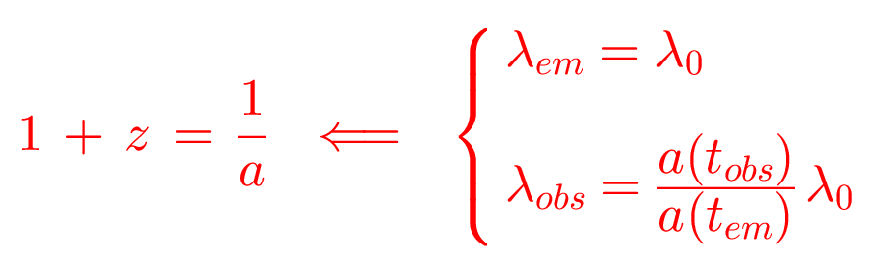 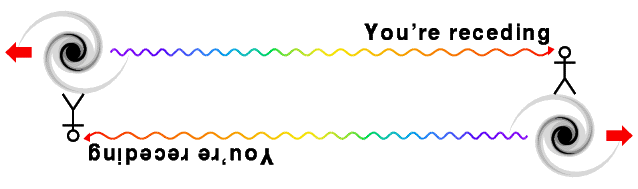 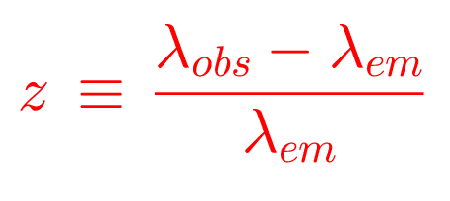 Cosmic Time Dilation
Cosmic Time Dilation
In an (expanding)  space  with Robertson-Walker metric, 








In a RW metric,  light travels with









Cosmic Time Dilation:
Cosmic Time Dilation
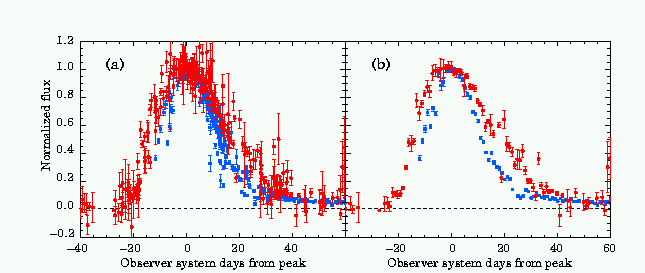 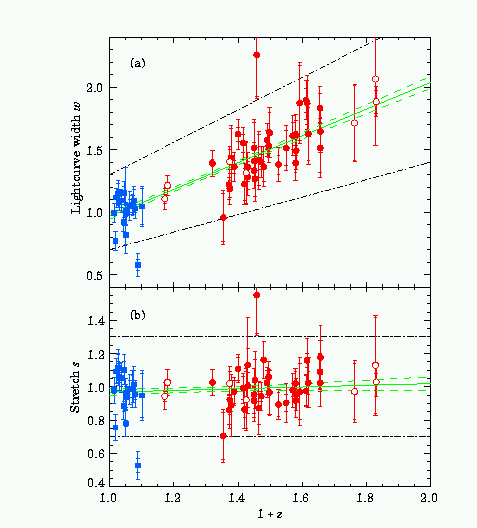 In Evidence Cosmic Time Dilation:

      light curves supernovae (exploding stars):

           characteristic time interval over which 
           the supernova rises and then dims:

           systematic shift with redshift (depth)
Hubble Expansion
Expanding  Universe
Einstein, de Sitter, Friedmann and Lemaitre all realized that in 
    General Relativity, there cannot be a stable and static Universe:

  The Universe either expands, or it contracts … 

  Expansion Universe encapsulated in a 

   GLOBAL expansion factor a(t)

  All distances/dimensions of objects 
    uniformly increase by a(t): 
    
    at time t, the distance between 
    two objects i and j has increased to
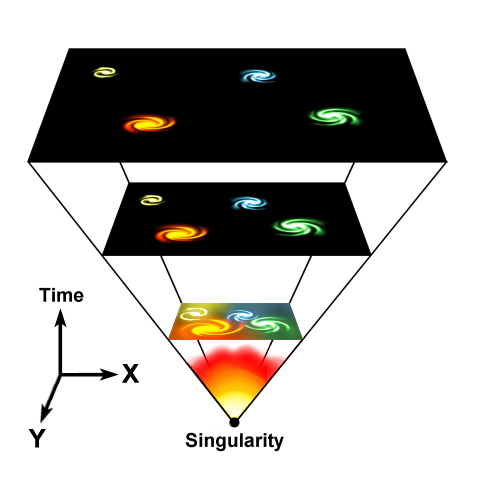 Note:   by definition we chose a(t0)=1,   
    i.e. the present-day expansion factor
Interpreting     Hubble  Expansion
Cosmic  Expansion  manifests itself  in the 
     in a recession velocity which linearly increases with distance

this is the same for  any galaxy within the Universe !

There is no centre of the Universe:
     would be in conflict with the Cosmological Principle
Hubble  Expansion
Cosmic  Expansion  is  a  uniform expansion of space
 
Objects do not move themselves:
     they  are  like beacons tied to a uniformly expanding sheet:
Hubble  Expansion
Cosmic  Expansion  is  a  uniform expansion of space

Objects do not move themselves:
     they  are  like beacons tied to a uniformly expanding sheet:
Comoving  Position
Hubble  Parameter:

Hubble  “constant”:
             H0H(t=t0)
Comoving  Position
Hubble  Parameter
For a long time, the correct value of the Hubble constant H0
     was a major unsettled issue:

               H0 = 50  km s-1 Mpc-1                      H0 = 100  km s-1 Mpc-1 

This meant distances and timescales in the Universe had to 
     deal with uncertainties of a factor 2 !!!

Following major programs,  such as Hubble Key Project,  the 
     Supernova key projects  and  the WMAP  CMB  measurements,
Hubble Expansion
Edwin Hubble   
                   (1889-1953)
v = H  r
        Hubble Expansion
Hubble  Parameter
For a long time, the correct value of the Hubble constant H0
     was a major unsettled issue:

               H0 = 50  km s-1 Mpc-1                      H0 = 100  km s-1 Mpc-1 

This meant distances and timescales in the Universe had to 
     deal with uncertainties of a factor 2 !!!

Following major programs,  such as Hubble Key Project,  the 
     Supernova key projects  and  the WMAP  CMB  measurements,
Hubble  Expansion
Space expands:

displacement  -  distance                                               Hubble law:  velocity - distance
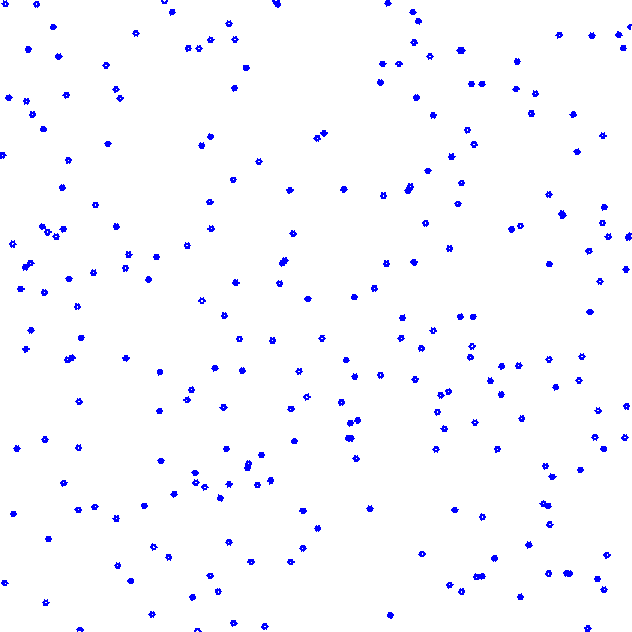 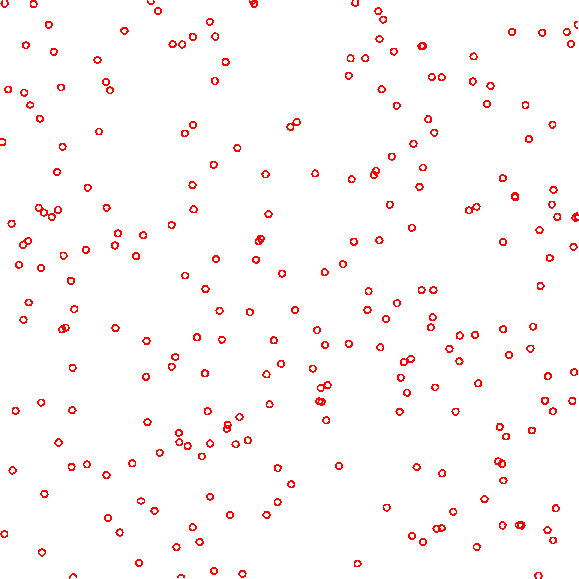 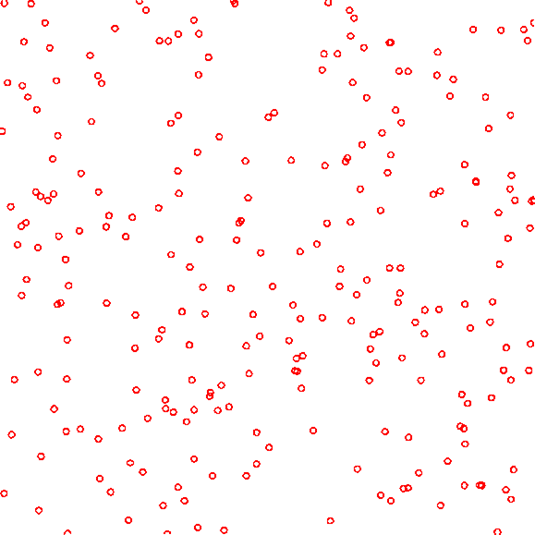 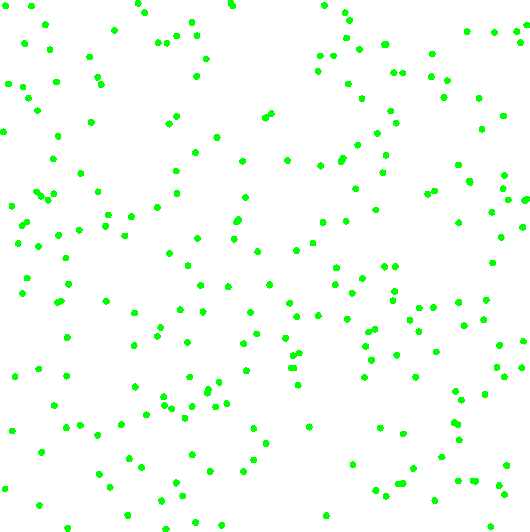 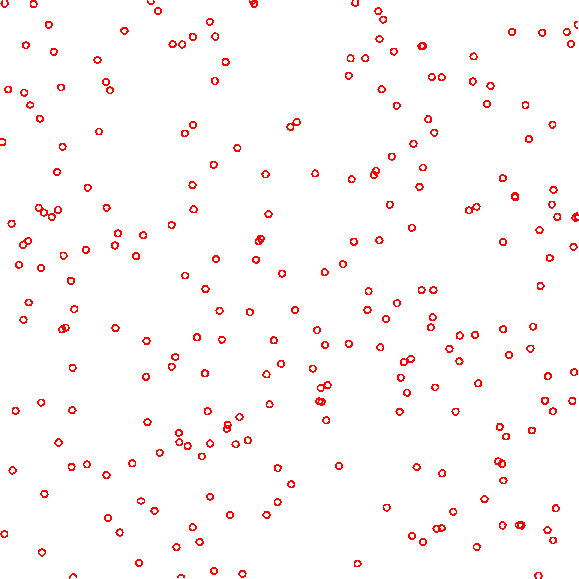 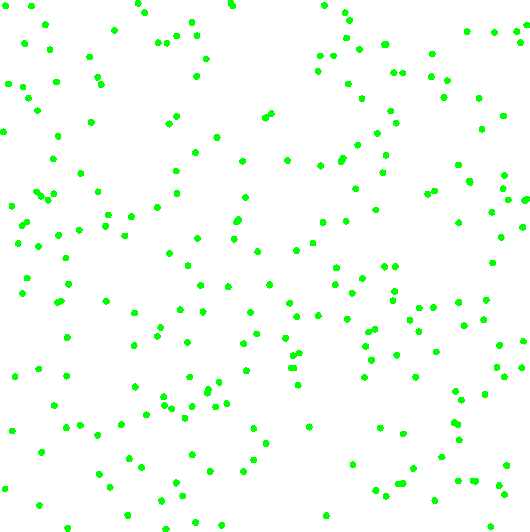 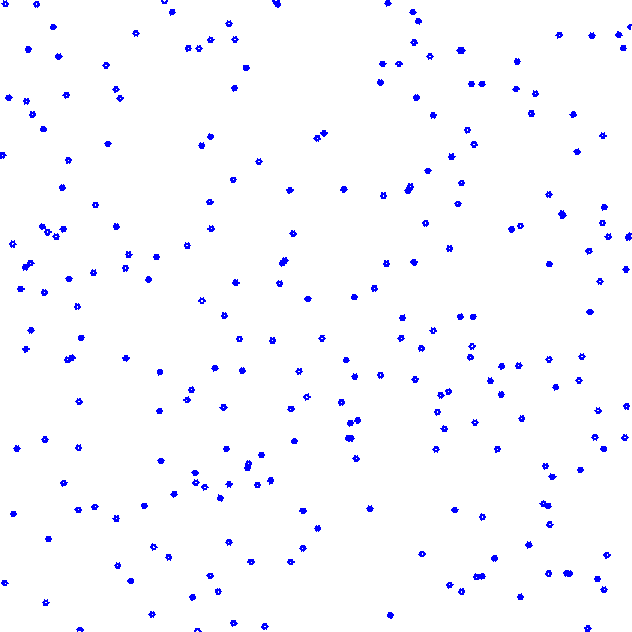 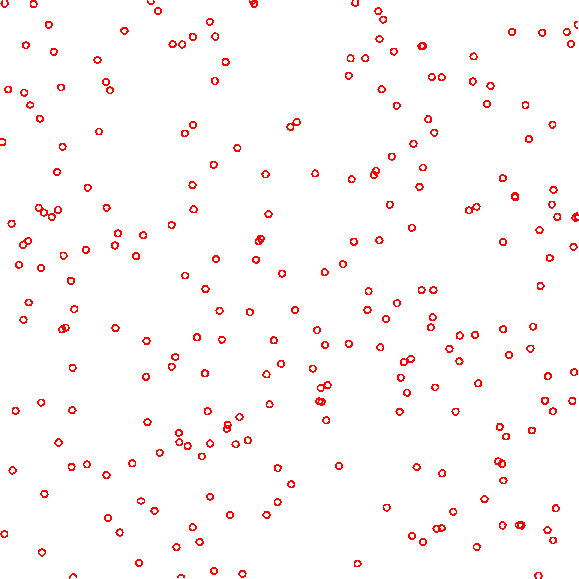 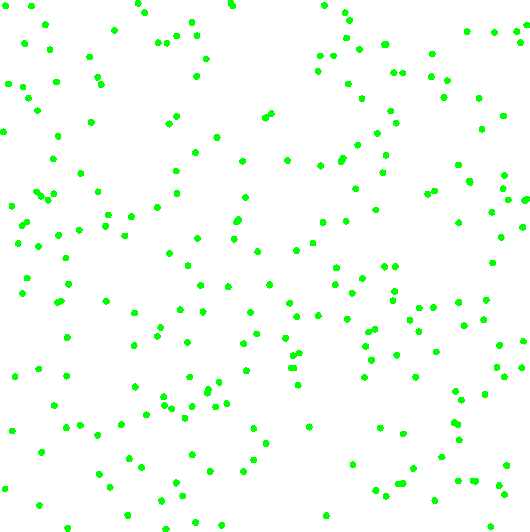 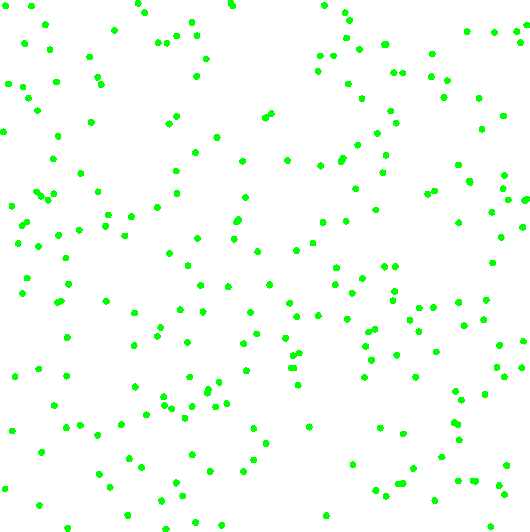 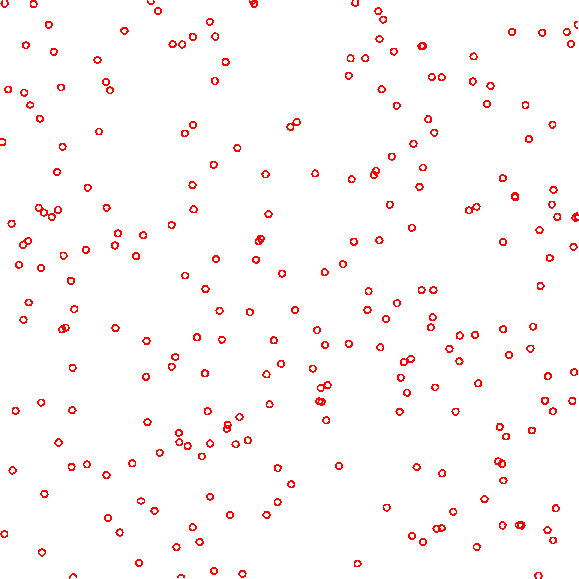 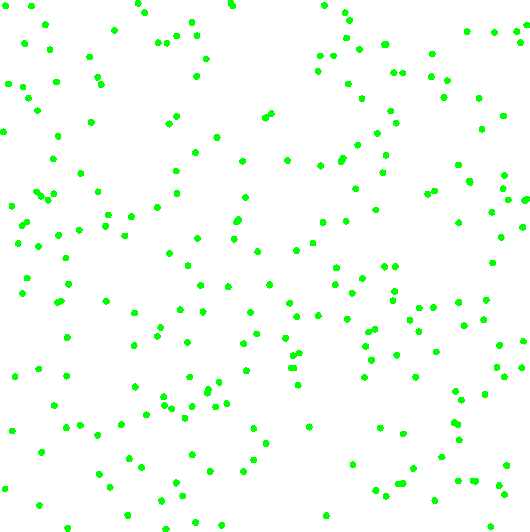 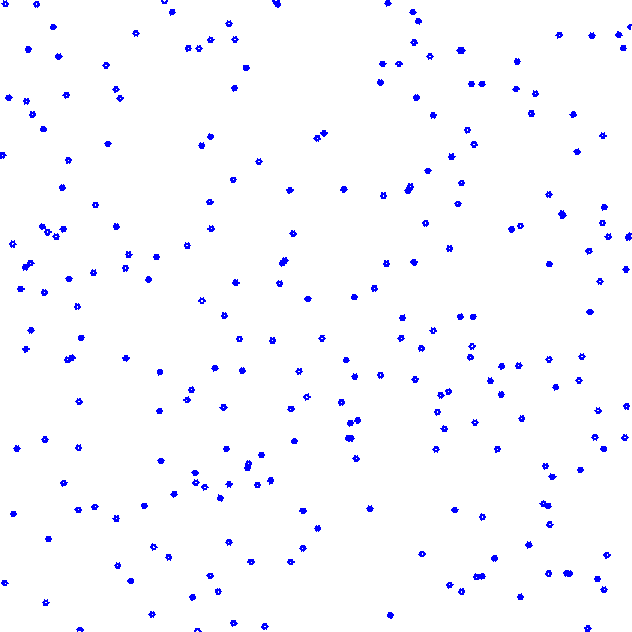 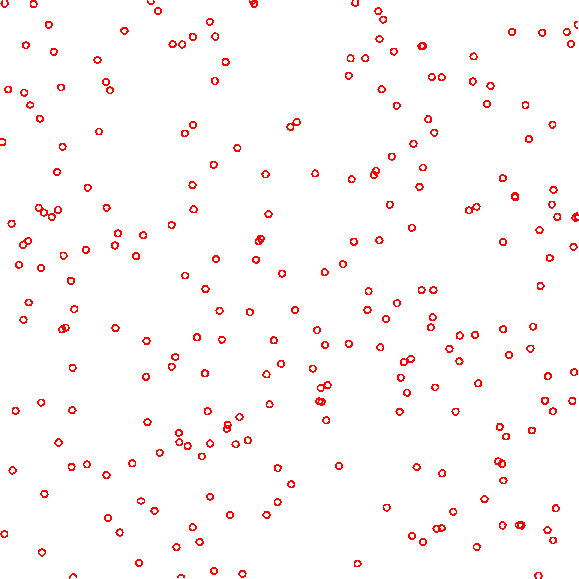 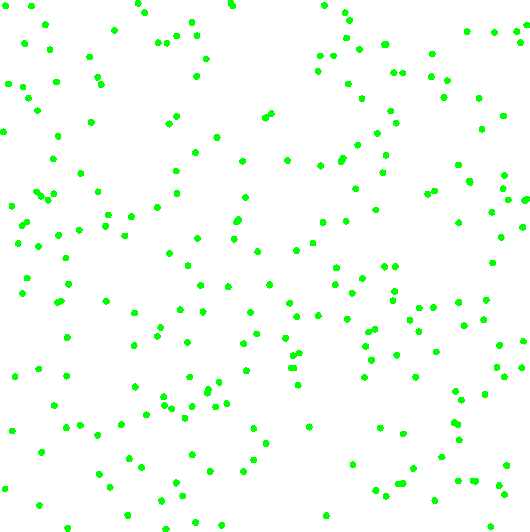 Deformation Cosmic Volume Element
Nonlinear Descriptions
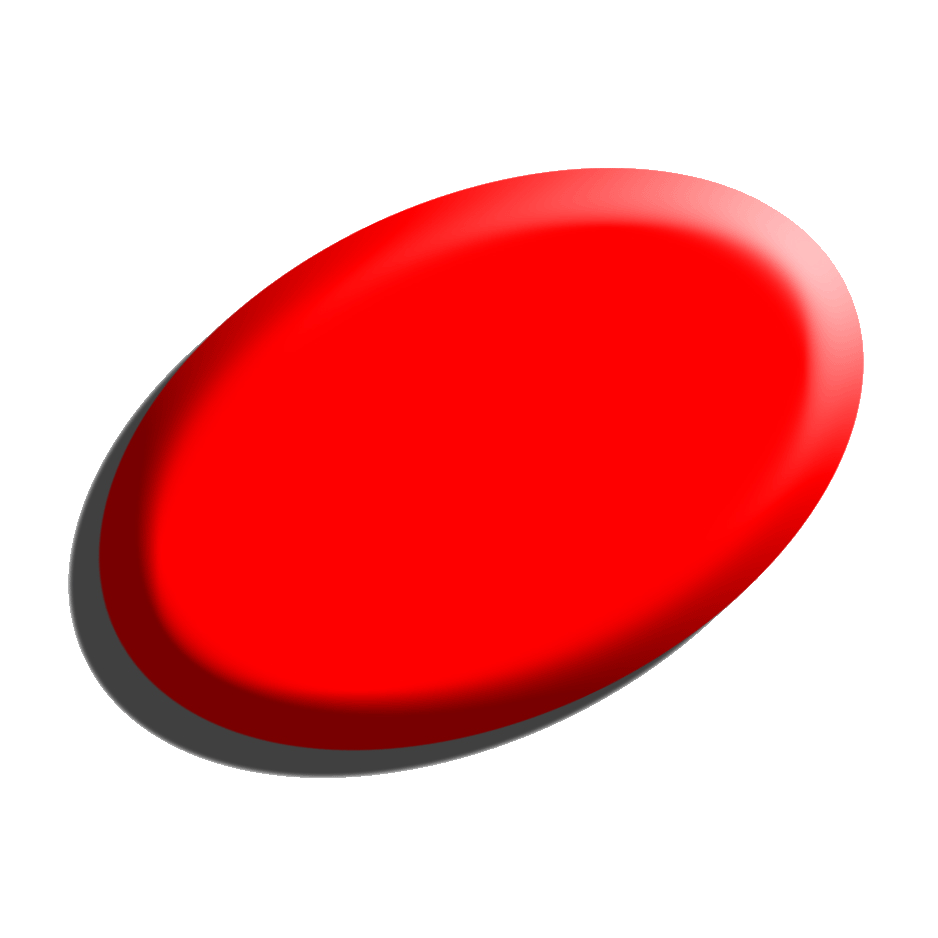 The evolution of a fluid element on its path through space may be specified by its velocity gradient:
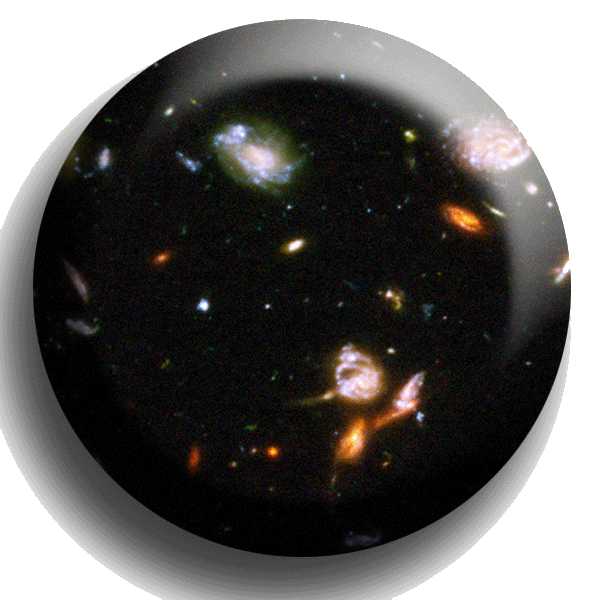 in which 
 θ:   velocity divergence
                        contraction/expansion
 
  σ:   velocity shear
                        deformation

  ω:   vorticity 
                        rotation of element
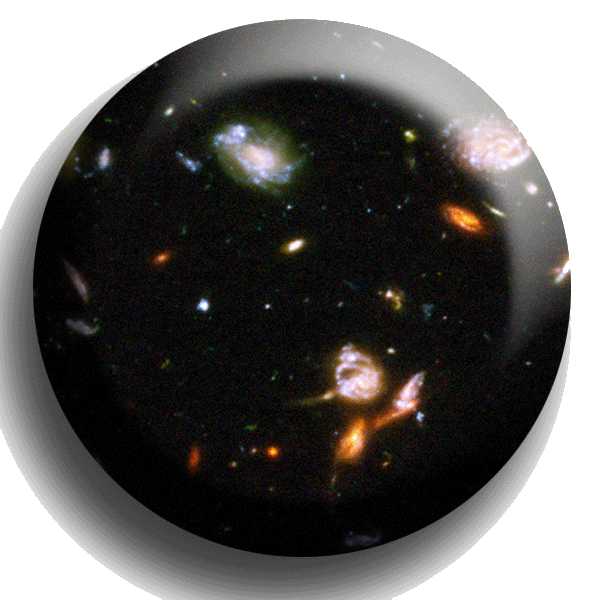 DeformationCosmic Volume Element
Nonlinear Descriptions
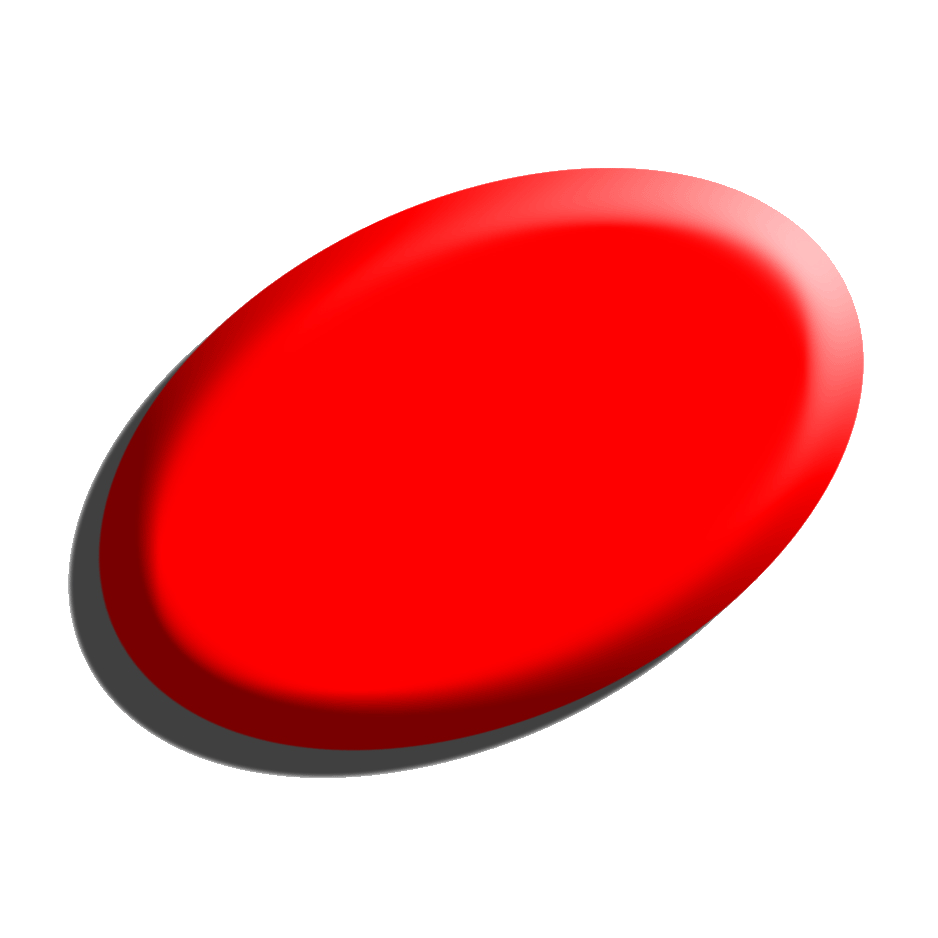 Global Anisotropic 
          expansion/contraction

Anisotropic Relativistic Universe Models:
         Bianchi I-IX Universe models 

• expand anisotropically
•  have to be characterized by at least 
   3 Hubble parameters (expansion rate 
                                               different in 
                                               different directions)
• Only marginal claims indicate the 
    possibility on the basis of 
    CMB  anisotropies
DeformationCosmic Volume Element
Nonlinear Descriptions
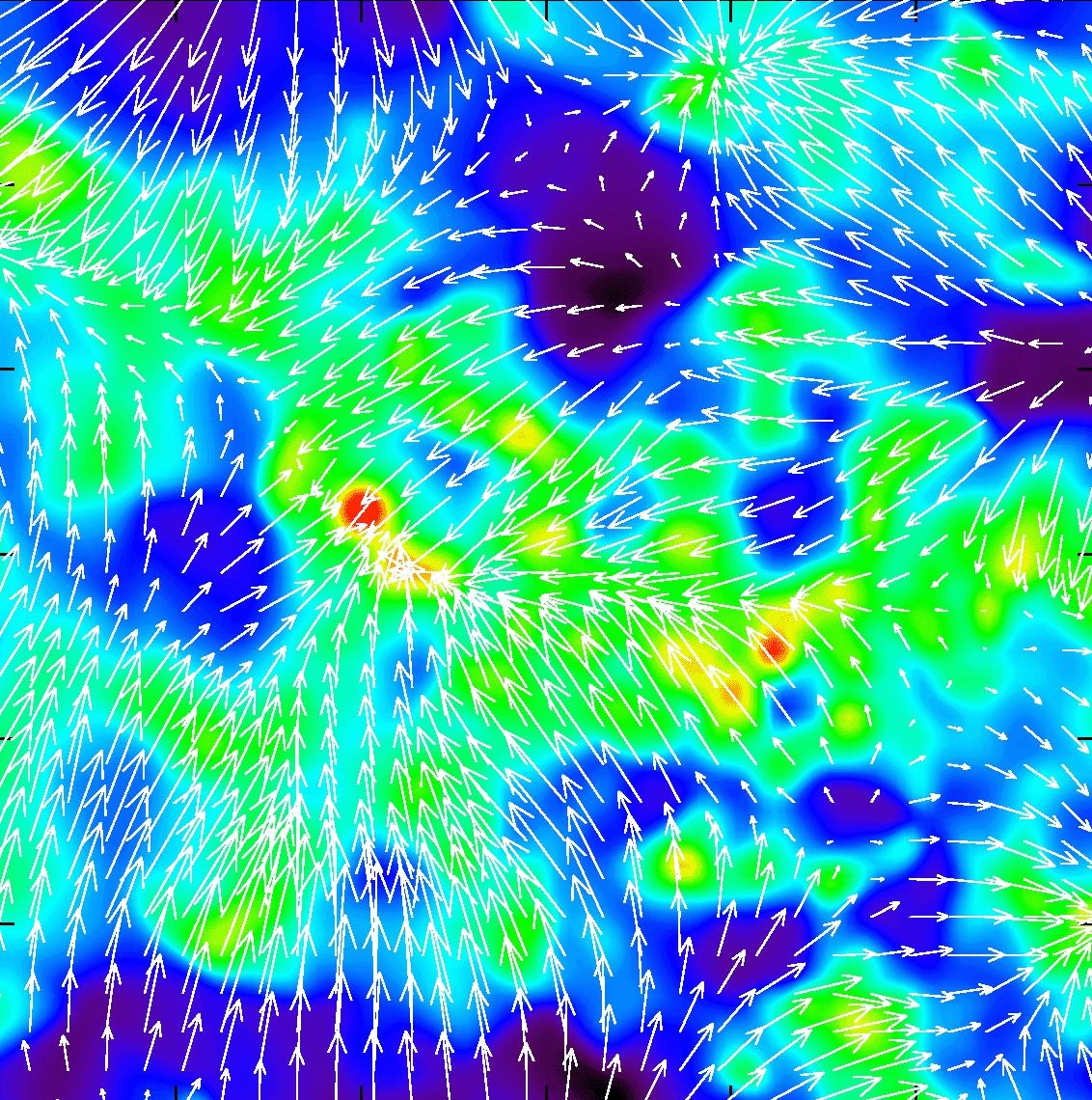 Local Anisotropic  Flows:
                  “fatal” attractions
 
•  In our local neighbourhood the 
     cosmic flow field has a significant shear


•   This shear is a manifestation of 
   - infall of our Local Group into 
     the Local Supercluster
   - motion towards the Great Attractor 
   - possibly motion towards even larger 
     mass entities:  Shapley concentration
                                 Horologium supercluster
DeformationCosmic Volume Element
Nonlinear Descriptions
Global Hubble Expansion
Observations over large regions
of the sky, out to large cosmic depth:

• the Hubble expansion offers a very good 
  description of the actual Universe

• the Hubble expansion is the same 
   in whatever direction you look: isotropic
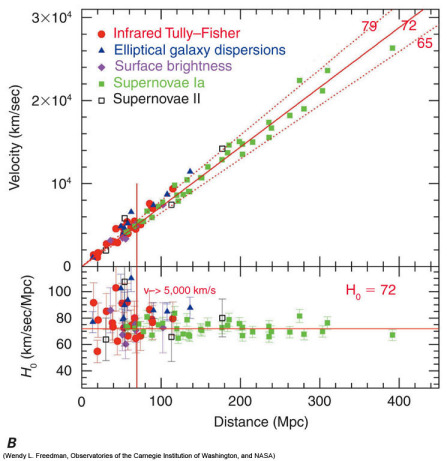 Hubble flow:


Pure expansion/contraction
Cosmic Distances
Light paths RW space
In an (expanding)  space  with Robertson-Walker metric, 








radial comoving distance r
travelled by radiation 

in a RW space:
Distance Measure
RW Distance Measure
In an (expanding)  space  with Robertson-Walker metric, 








there are several definitions for distance, dependent on how you measure it. 

They all involve the central distance function, the RW Distance Measure,
RW Redshift-Distance
Light propagation in a RW metric (curved space):







Note:    -   light propagation is along radial lines

               -  the “-” sign is an expression for the fact that the 
                  light ray propagating towards you moves in 
                  opposite direction of radial coordinate r


After some simplification and reordering, we find
RW Redshift-Distance
Observing in a FRW Universe, we locate galaxies in terms of their redshift z. To 
connect this to their true physical distance, we need to know what the coordinate distance r of an object with redshift z,  







In a FRW Universe, the dependence of the Hubble expansion rate H(z) at any 
redshift z depends on the content of matter, dark energy and radiation, as well 
ss its curvature. This leads to the following explicit expression for the 
redshift-distance relation,
Matter-Dominated FRW Universe
Observing in a FRW Universe, we locate galaxies in terms of their redshift z. To 
connect this to their true physical distance, we need to know what the coordinate distance r of an object with redshift z,  







In a FRW Universe, the dependence of the Hubble expansion rate H(z) at any 
redshift z depends on the content of matter, dark energy and radiation, as well 
ss its curvature. This leads to the following explicit expression for the 
redshift-distance relation,
in a matter-dominated Universe, the redshift-distance relation is








from which one may find that
Mattig’s Formula
The integral expression







can be evaluated by using the substitution:



This leads to Mattig’s formula:






This is one of the very most important and most useful equations
 in observational cosmology.
Mattig’s Formula
In a low-density Universe, it is better to use the following version:






For a Universe with a cosmological constant, there is not an easily
tractable analytical expression (a Mattig’s formula). The comoving 
Distance r has to be found through a numerical evaluation of the fundamental dr/dz expression.
Distance-Redshift Relation, 2nd order
For all general FRW Universe, the 
second-order distance-redshift relation is identical, 
only depending on the deceleration parameter q0: 








q0 can be related to Ω0 once the equation of state is known.
Angular Diameter Distance

Luminosity Distance
Angular Diameter Distance
Imagine an object of proper size d, at redshift z, its angular size  is given by
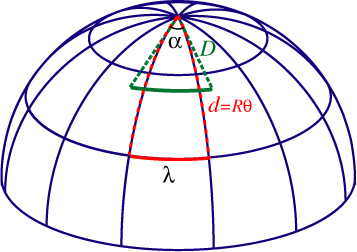 Angular Diameter distance:
Luminosity Distance
Imagine an object of luminosity L(νe), at redshift z, its flux density at observed frequency νo is
Luminosity distance:
Angular    vs.   Luminosity 
                  Distance
The relation between the Luminosity and the Angular Diameter distance of 
an object at redshift z is sometimes indicated as 

                                      Reciprocity Theorem

The difference between these 2 fundamental cosmological measures stems from the fact that they involve “radial paths” measured in opposite directions along 
the lightcone, and thus are
 
        forward     -   luminosity distance
        backward -    angular diameter distance

wrt. expansion of the Universe
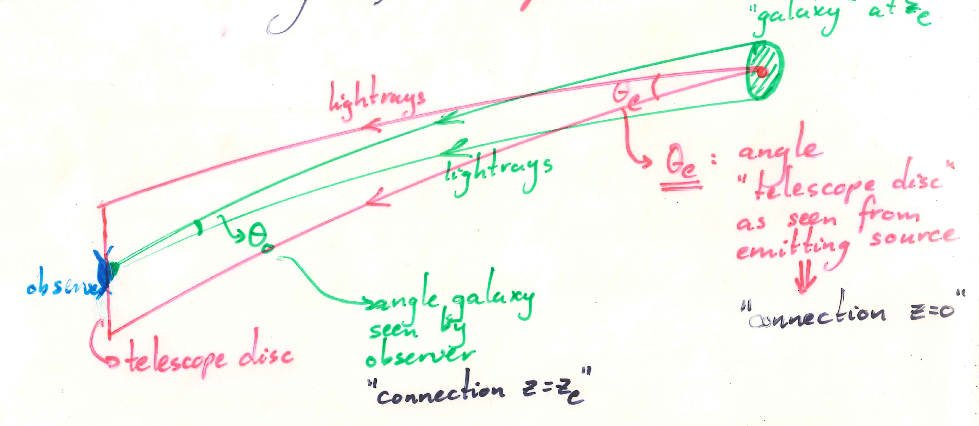 Angular Diameter Distance
                  matter-dominated FRW Universe
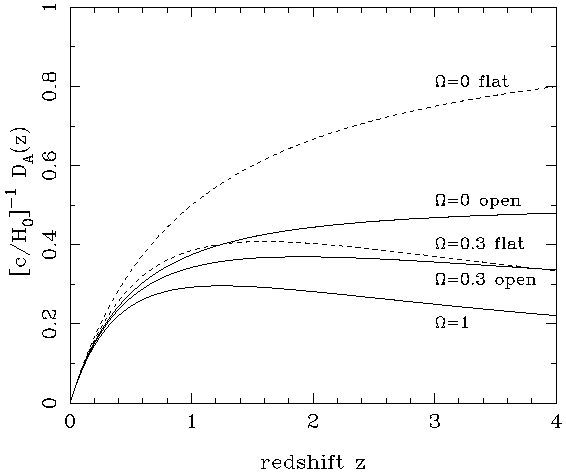 In a matter-dominated Universe, the angular diameter distance as function of redshift is given by:
Angular Size - Redshift
                                         FRW Universe
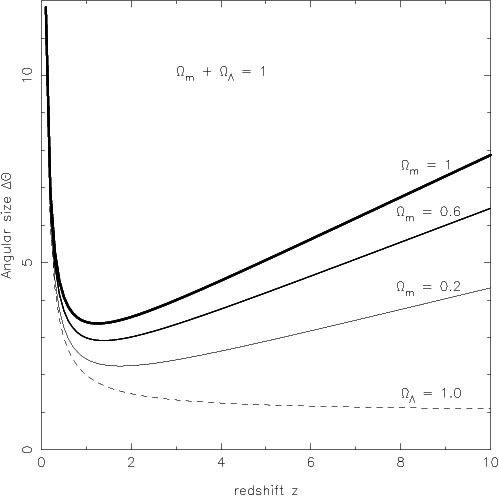 The angular size (z) of an object of physical size  at a redshift z displays an interesting 
behaviour. In most FRW universes is has a 
minimum at  a medium range redshift – 
z=1.25 in an Ωm=1 EdS universe – and increases 
again at higher redshifts.
In a matter-dominated Universe, the angular diameter distance as function of redshift is given by:
Luminosity  Distance
                  matter-dominated FRW Universe
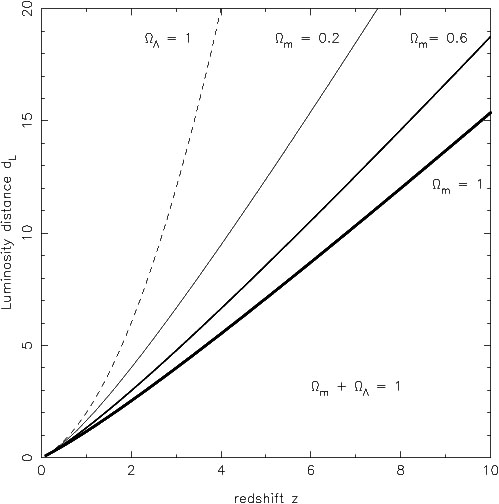 In a matter-dominated Universe, the luminosity distance as function of redshift is given by:
Cosmological Distances:

Comparison
FRW  Universe Distances
                                          summary
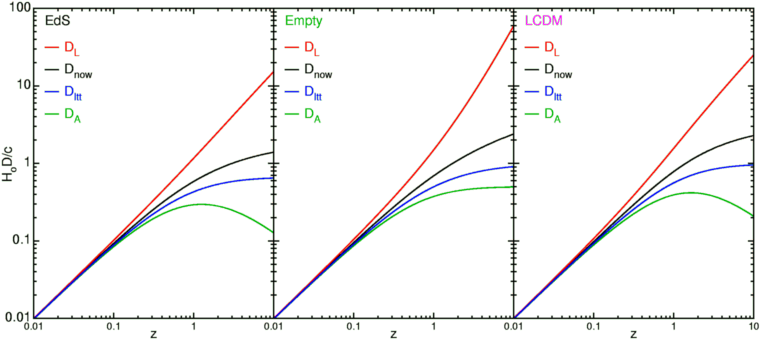 Cosmology:

the search for 2 numbers
Cosmology, the search for 2 numbers
Sandage, ARAA 1970 : 

Cosmology is the “Search for 2 numbers”:
How to measure the values of H0 and q0, without any prior assumption on the dynamics, ie. of the particular FRWL cosmological model ? Ie. how to infer these numbers from observables:

          - redshift                    - luminosity                 - angular size


 Establish relation expansion factor a(t) up to 2nd order (Taylor series):
Time of Emission  -  Redshift
The corresponding redshift z of the source that emitted its radiation 
      at time te:







 whose inversion translates into the expression of the emission time te 
      for a given redshift z:
Coordinate Distance  -  Redshift
Coordinate distance dP(t0) of source
      whose radiation is emitted at te, and reached us at t0:











Using the relation between (t0-te) and redshift z, establishes the relation
     between coordinate distance dP(t0) of source and z:
Luminosity Distance - Redshift
Luminosity Distance










In terms of an object at redshift z, with absolute bolometric magnitude Mbol, we may infer the acceleration parameter q0 from:
Cosmic Curvature 
Measured
Cosmic Microwave Background
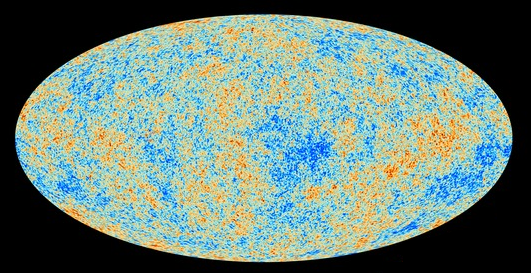 Map of the Universe at Recombination Epoch  (Planck, 2013):
          379,000 years after Big Bang
          Subhorizon perturbations:    primordial sound waves 
           ∆T/T   <  10-5
Measuring  Curvature
Measuring the Geometry of the Universe:

•   Object with known physical size, 
      at large cosmological distance
	
●    Measure angular extent on sky

●    Comparison yields light path,
       and from this the curvature of space
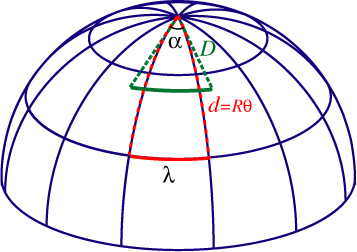 W. Hu
FRW  Universe:
lightpaths described by Robertson-Walker metric




Here:  angular diameter distance DA:
Geometry  of  Space
Angular Size - Redshift
                                         FRW Universe
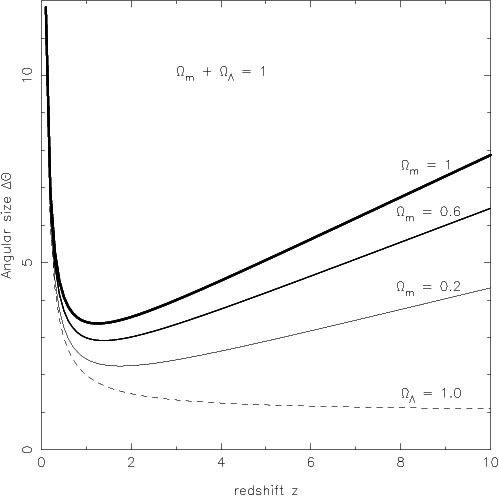 The angular size (z) of an object of physical size  at a redshift z displays an interesting 
behaviour. In most FRW universes is has a 
minimum at  a medium range redshift – 
z=1.25 in an Ωm=1 EdS universe – and increases 
again at higher redshifts.
In a matter-dominated Universe, the angular diameter distance as function of redshift is given by:
Measuring  Curvature
•  Object with known physical size, 
      at large cosmological distance:

  •   Sound Waves in the Early Universe !!!!
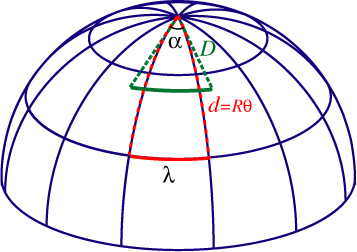 W. Hu
FRW  Universe:
lightpaths described by Robertson-Walker metric




Here:  angular diameter distance DA:
Temperature Fluctuations
                    CMB
Fluctuations-Origin
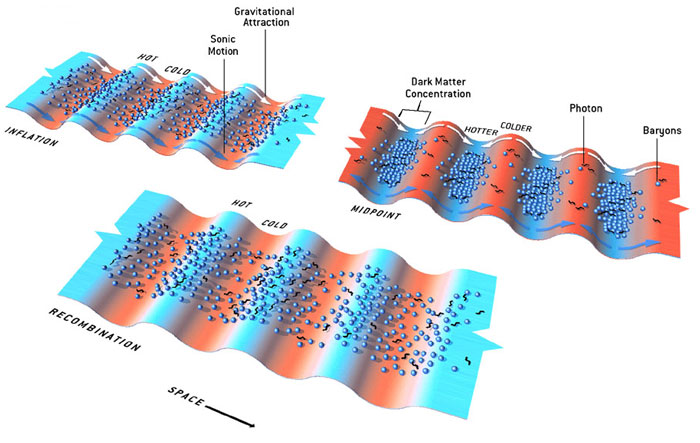 Music of the Spheres
● small ripples in 
      primordial matter & photon   distribution 
 ●  gravity:   
      - compression primordial photon gas  
      - photon pressure resists

 ● compressions and rarefactions 
     in photon gas:   sound waves 

 ● sound waves not heard, but seen:
    - compressions:    (photon) T  higher
    - rarefactions:                              lower

 ● fundamental mode sound spectrum
    - size of “instrument”:         
    - (sound) horizon size last scattering

 ● Observed, angular size:            θ~1º
     - exact scale maximum compression, the
       “cosmic fundamental mode of music”
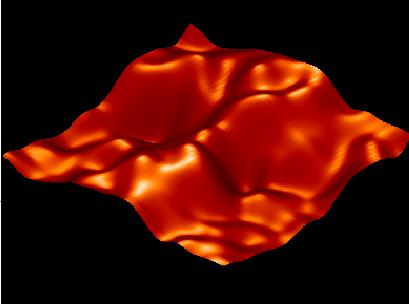 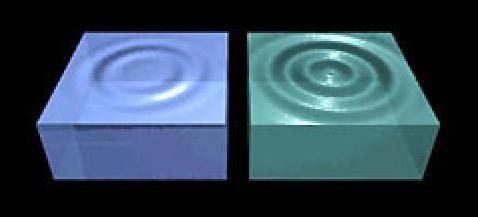 W. Hu
Cosmic Microwave Background
Size Horizon Recombination
COBE measured fluctuations:                              > 7o
Size Horizon at Recombination spans angle   ~ 1o

COBE proved that superhorizon fluctuations do exist:                prediction Inflation !!!!!
Flat universe from CMB
First peak:  flat universe
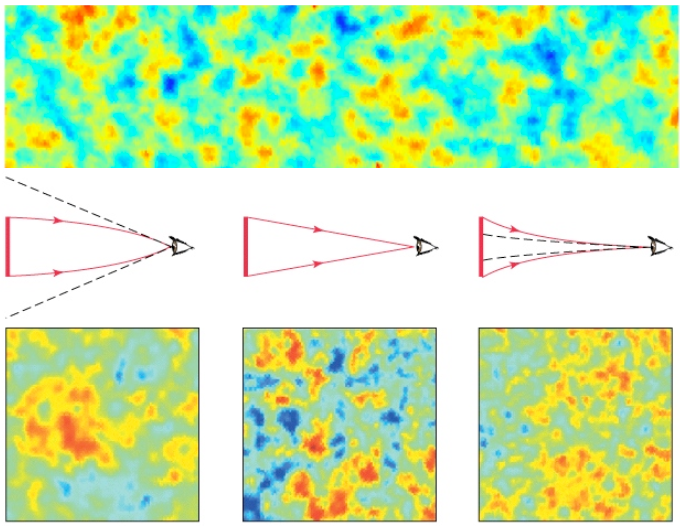 We know the redshift and the time it took for the light to reach us: 

from this we know the    
 - length of the legs of the   
    triangle 
-   the angle at which we are 
    measuring the sound horizon.
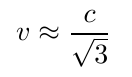 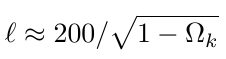 Closed: 
hot spots 
appear larger
Flat: 
appear as big as they are
Open: 
spots appear smaller
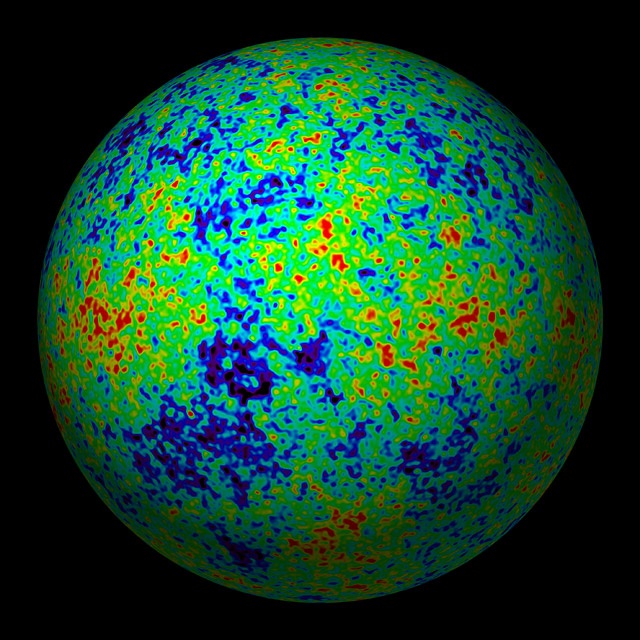 The Cosmic Tonal Ladder
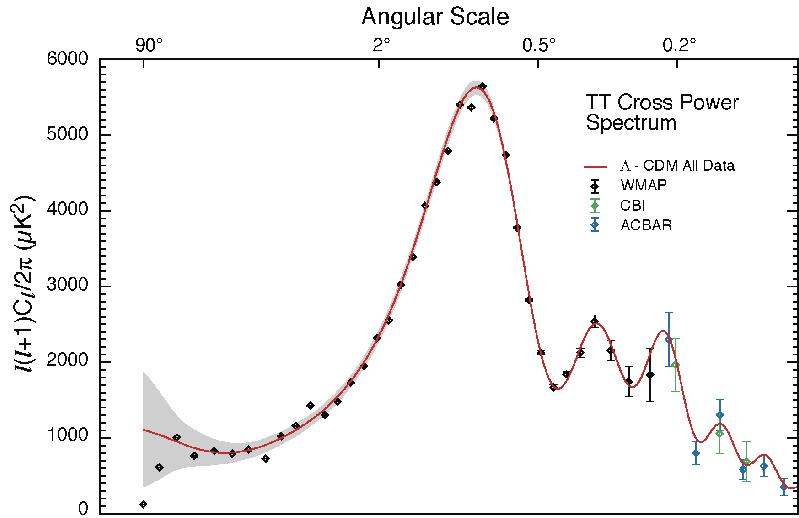 The WMAP CMB temperature
                     power  spectrum
Cosmic sound horizon
The Cosmic Microwave Background Temperature Anisotropies:
                              Universe is almost perfectly FLAT !!!!
Planck CMB Temperature Fluctuations
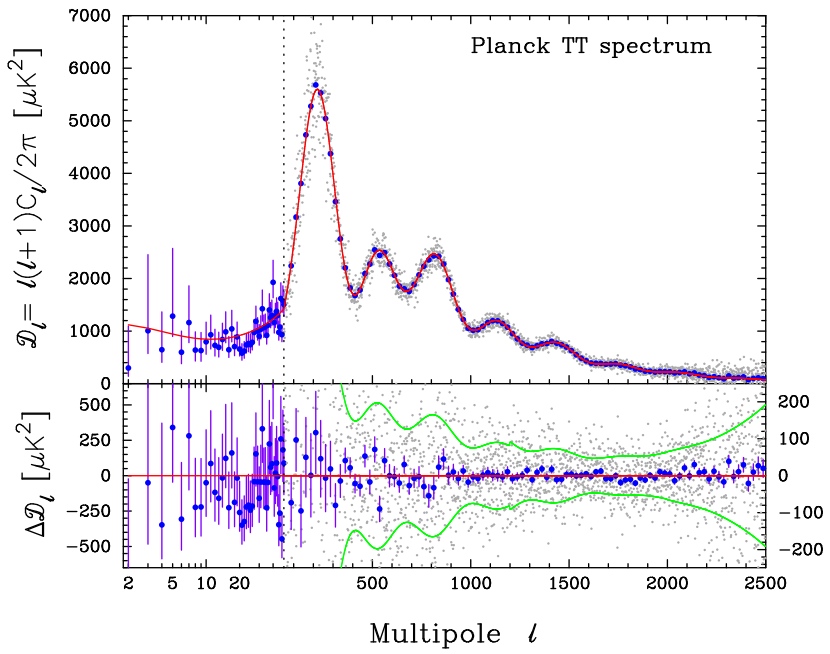 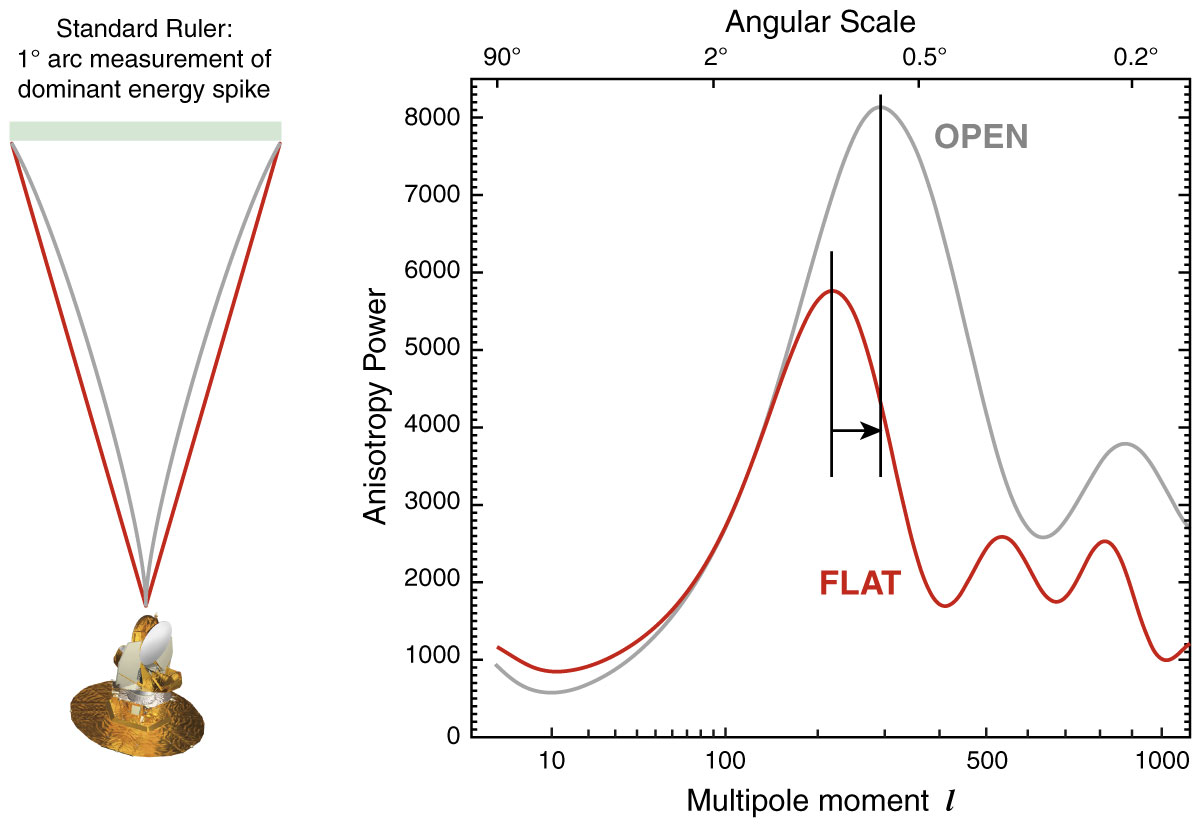 The WMAP CMB temperature
                          power spectrum
FRW Universe:  Curvature
There is a 1-1 relation between the total energy content 
of the Universe  and its curvature. From FRW equations:
Cosmic Curvature 
& 
Cosmic Density
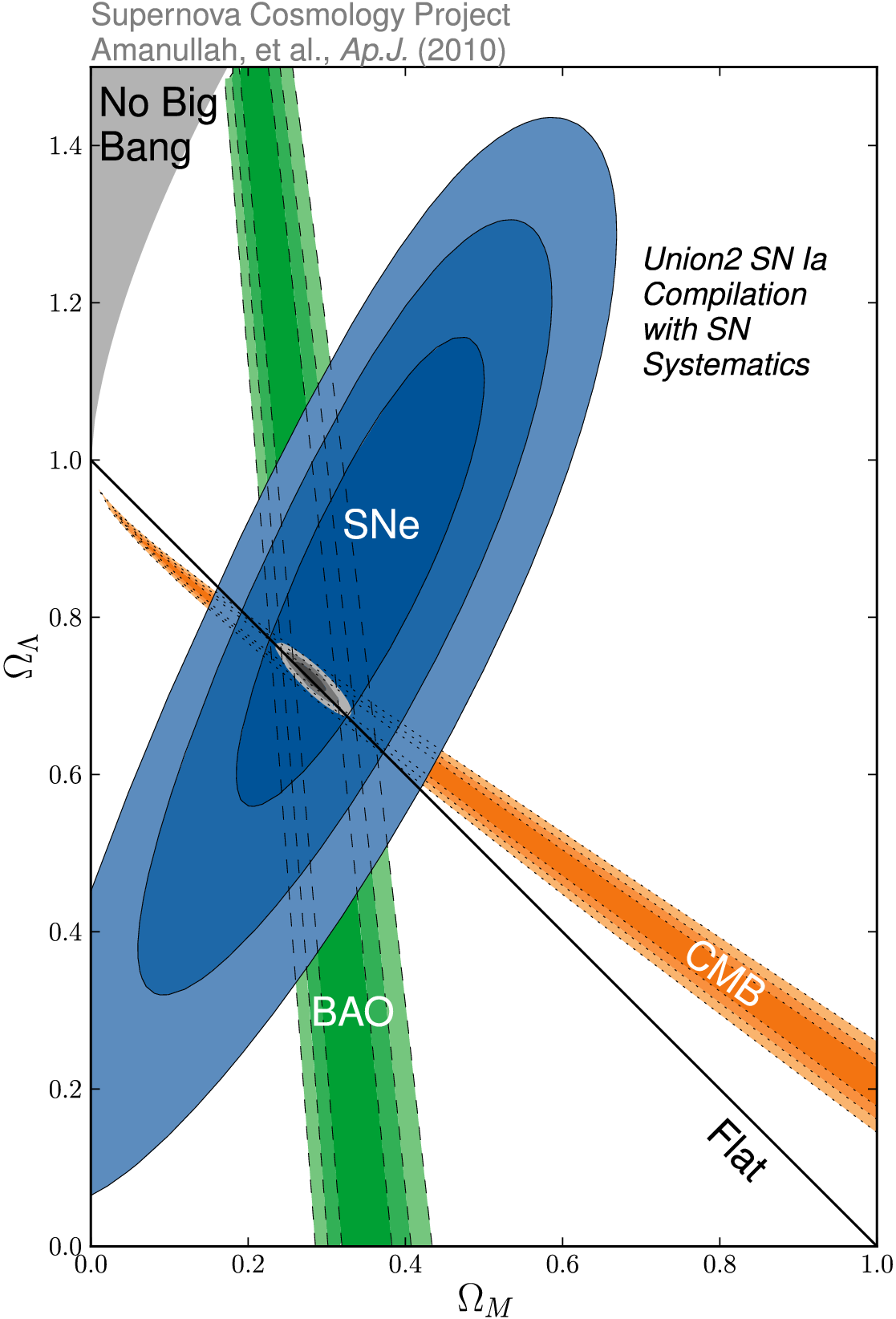 SCP  Union2  constraints  (2010)

on values of  matter density Ωm
                     dark energy density ΩΛ